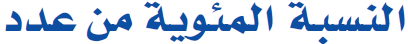 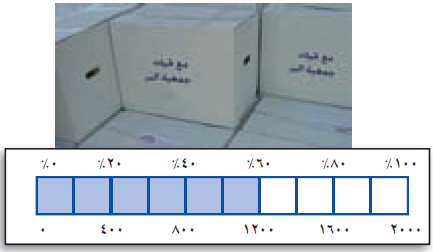 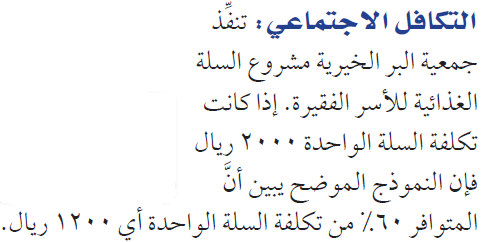 0,8
1
0
0,6
0,2
0,4
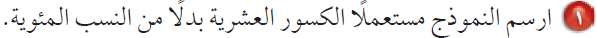 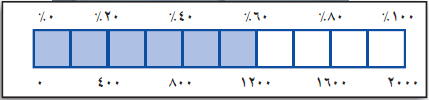 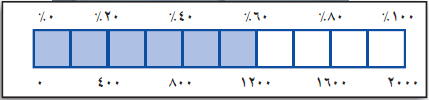 6
2
4
6
8
0
1
10
10
10
10
10
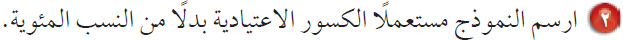 0.6 × 2000 = 1200
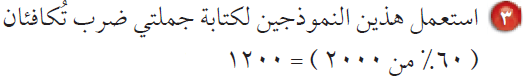 × 2000 = 1200
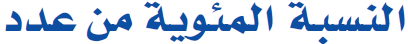 متى تكون النسبة المئوية أكبر من الواحد
عندما تكون أكبر من 100٪
إذا ضرب عدد في نسبة مئوية أقل من 100٪ فهل سيكون الناتج أكبر أو أقل من العدد الأصلي ؟
أقل
ماذا تتوقع عند الضرب في عدد أكبر من 100٪ ؟
الناتج أكبر من العدد الأصلي
ما الكسر العشري المكافئ للنسبة المئوية 75٪ ؟
0,75
40
2
100
5
ما الكسر العشري المكافئ للنسبة المئوية 140٪ ؟
1,40
ما الكسر المكافئ للنسبة المئوية  40٪ ؟
=
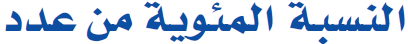 أوجد 5٪ من 300
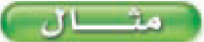 الطريقة الثانية
الطريقة الأولى
0,05
5٪ =
5٪ =
× 300 =
15
0,05 × 300 =
15
5
5
100
100
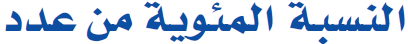 أوجد 40٪ من 70
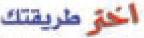 الطريقة الثانية
الطريقة الأولى
0,40
40٪ =
40٪ =
× 70  =
28
0,40 × 70  =
28
40
40
100
100
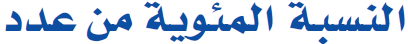 أوجد 15٪ من 100
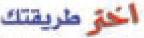 الطريقة الثانية
الطريقة الأولى
0,15
15٪ =
15٪ =
× 100  =
15
0,15 × 100  =
15
15
15
100
100
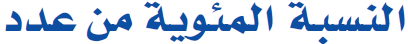 أوجد 55٪ من 160
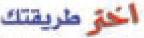 الطريقة الثانية
الطريقة الأولى
0,55
55٪ =
55٪ =
× 160  =
88
0,55 × 160  =
88
55
55
100
100
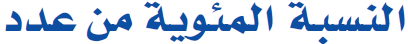 أوجد 150٪ من 20
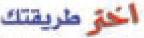 الطريقة الثانية
الطريقة الأولى
1,50
150٪ =
150٪ =
× 20  =
30
1,50 × 20  =
30
150
150
100
100
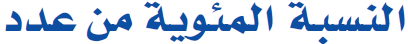 أوجد 160٪ من 20
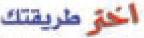 الطريقة الثانية
الطريقة الأولى
1,60
160٪ =
160٪ =
× 35  =
56
1,60 × 35  =
56
160
160
100
100
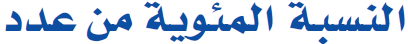 أوجد 8٪ من 50
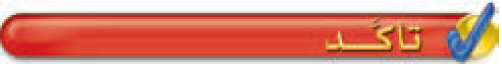 الطريقة الثانية
الطريقة الأولى
8٪ =
0,08
8٪ =
× 50  =
4
0,08 × 50  =
4
8
8
100
100
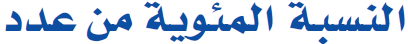 أوجد 95٪ من 40
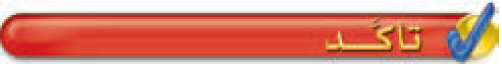 الطريقة الثانية
الطريقة الأولى
95٪ =
0,95
95٪ =
× 40  =
38
0,95 × 40  =
38
95
95
100
100
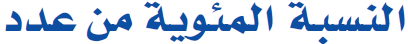 أوجد 42٪ من 263
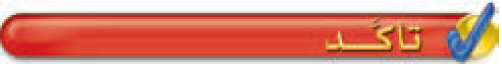 الطريقة الثانية
الطريقة الأولى
42٪ =
0,42
42٪ =
× 263  =
110,5
0,42 × 263  =
110.5
42
42
100
100
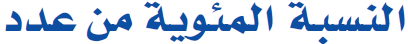 أوجد 110٪ من 70
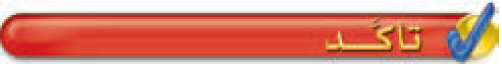 الطريقة الثانية
الطريقة الأولى
110٪  =
1,10
110٪ =
× 70  =
77
1,10 × 70  =
77
110
110
100
100
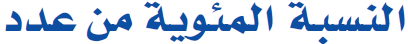 أوجد 115٪ من 20
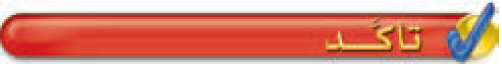 الطريقة الثانية
الطريقة الأولى
115٪  =
1,15
115٪ =
× 20  =
23
1,15 × 20  =
23
115
115
100
100
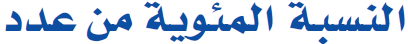 أوجد 130٪ من 78
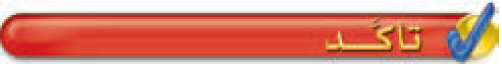 الطريقة الثانية
الطريقة الأولى
130٪  =
1,30
130٪ =
× 78  =
101,4
1,30 × 78  =
101,4
130
130
100
100
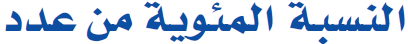 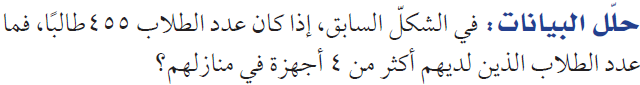 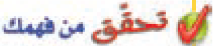 الطريقة الأولى
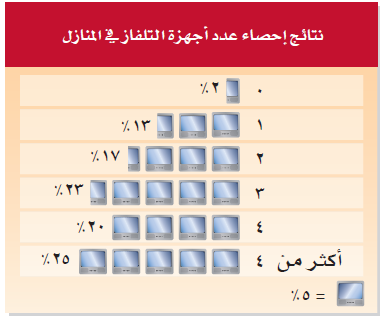 25٪  =
× 455  =
113,75
25
25
100
100
عدد الطلاب  ≈
114 طالبا
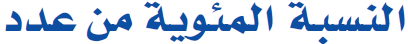 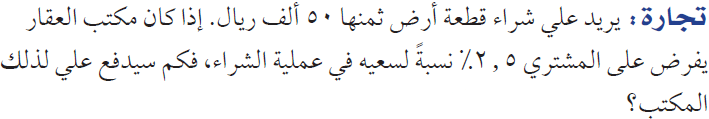 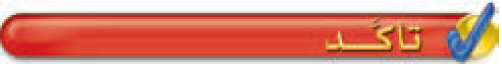 الطريقة الأولى
2,5٪  =
2,5
2,5
× 50000  =
100
100
1250
المبلغ المستحق للمكتب  =
1250 ريالا